Har du brug for en at tale med?
Hos Studenterrådgivningen kan du få en samtale med en rådgiver om dine udfordringer med studielivet.

Book en samtale med din rådgiver her på [uddannelsessted] på srg.dk.
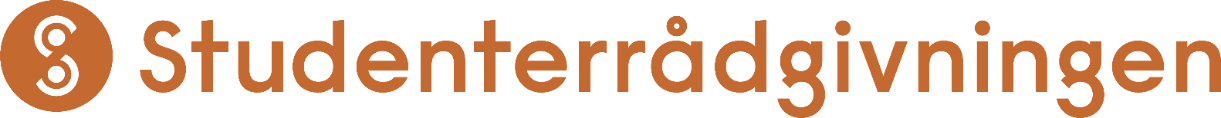 Har du brug for en at tale med?
Hos Studenterrådgivningen kan du få en samtale med en rådgiver om dine udfordringer med studielivet.

Book en samtale med en rådgiver på srg.dk.
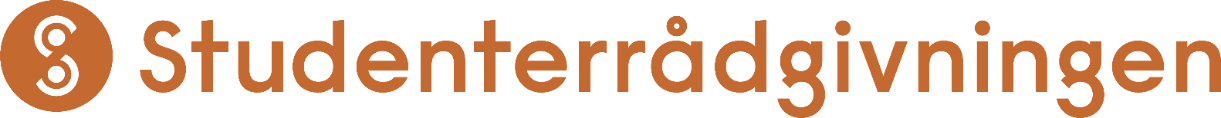 Det er okayikke at være okay– få gratis psykologhjælp hos Studenterrådgivningen
Kom fx med i en workshop om stress, træn at finde mere ro til eksamen i en gruppe eller få en samtale med en rådgiver. 

Se alle vores tilbud på srg.dk.
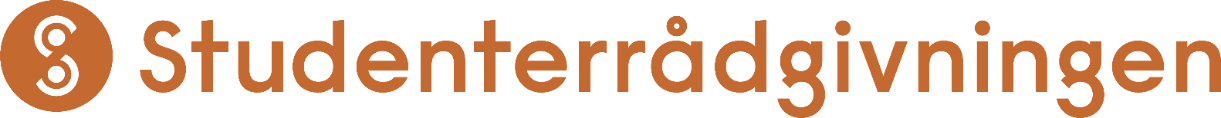